Šablona DP
Harmonogram DP
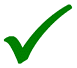 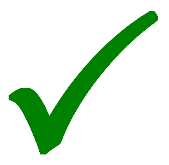 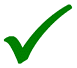 Šablona DP
Výhody

 jednotná pro celou MU
 definuje strukturu DP
 snaha o jednotný vizuální styl celé MU
 student nemusí formátovat text
Nevýhody

formátování lze jednoduše zrušit
návod zbytečně složitý
Šablona v IS
Dostupná:

V sekci pro studenty Zakončení studia – Státní zkoušky. 
https://is.muni.cz/auth/do/mu/Uredni_deska/Predpisy_MU/Lekarska_fakulta/Smernice/SD2020-02/
Pokyny k formálním náležitostem
https://is.muni.cz/auth/do/mu/Uredni_deska/Predpisy_MU/Lekarska_fakulta/Smernice/SD2020-02/Smernice_LF_MU_2-2020_-_Pokyny_k_formalnim_nalezitostem_zaverecnych_bakalarskych_a_diplomovych_praci_vypracovanych_na_Lekarske_fakulte_MU.pdf
Návod k šabloně
https://is.muni.cz/auth/do/med/VizStylLF/sablony_zaverecnych_praci/
Kontrola plagiátorství
https://odevzdej.cz/


= systém pro odhalování plagiátů v seminárních, diplomových a jiných školních pracích. Je napojen na systém Theses.cz a tak porovnává obsah i se závěrečnými vysokoškolskými pracemi. Nahrajte soubor se svou prací a zjistěte míru shody s jinými zdroji.
Označení souboru
Při elektronické konzultaci označení souboru
Příjmení_zkrácený název_datum


Příklad: Vesela_DP_18.6.2020

Nesprávné označení – diplomka, pokus o diplomku, Veselá_ další verze, poslední verze
Zálohujte!!